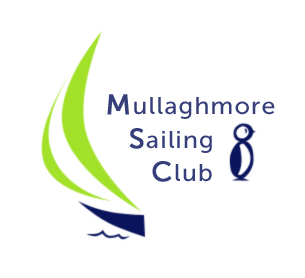 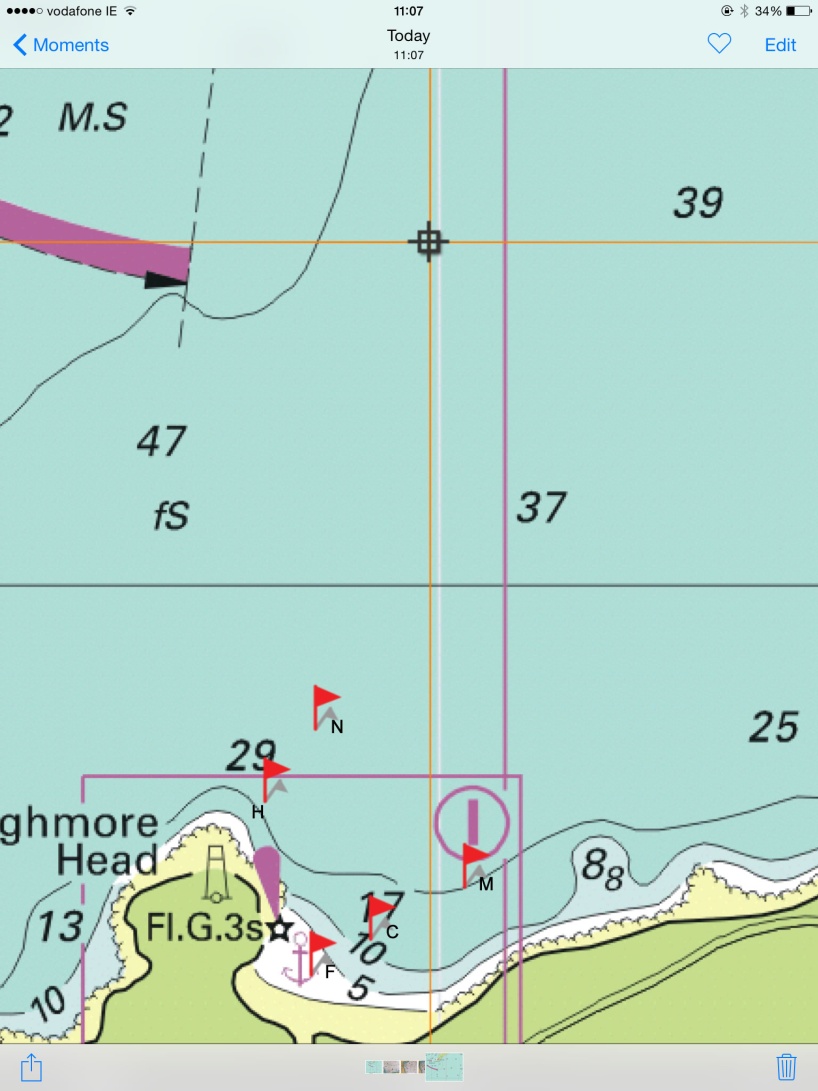 Race Fleet and MSC communication on channel 72

 Additional marks may be used depending on conditions    

 Watch out for divers as they use these waters extensively

 Avoid Thumb Rock (54 28.32N  8 26.5W)

 Fixed marks (C,M,N,H) are large red buoys 1m x 1m

 Position of Finish may vary slightly depending on tides